Figure 3. Average frequency histograms of a cell in area 3a (receptive field in hand picture inset), during a series of ...
Cereb Cortex, Volume 17, Issue suppl_1, September 2007, Pages i77–i87, https://doi.org/10.1093/cercor/bhm106
The content of this slide may be subject to copyright: please see the slide notes for details.
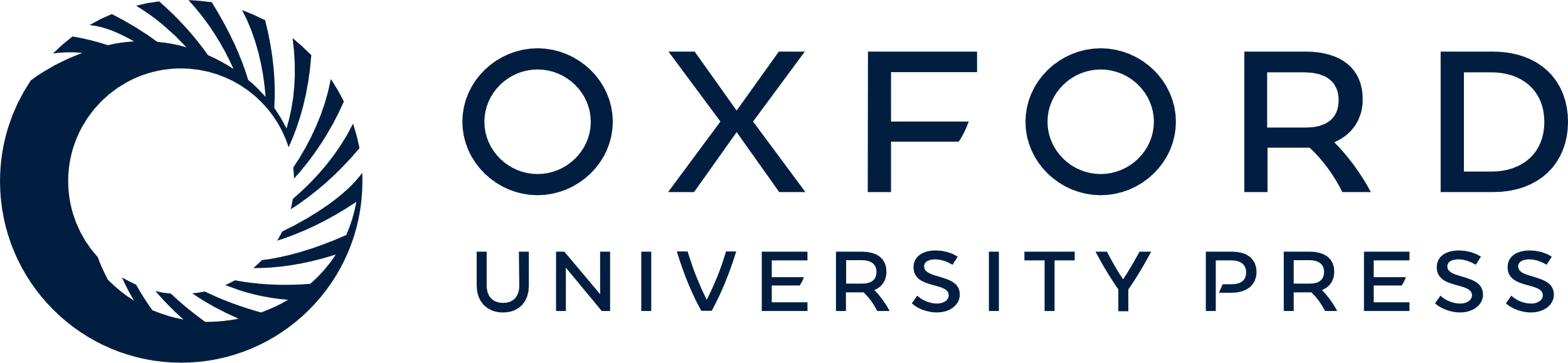 [Speaker Notes: Figure 3. Average frequency histograms of a cell in area 3a (receptive field in hand picture inset), during a series of HH trials. The 3 histograms on top (bin, 20 ms) are time locked, left to right, with the click, the departure of the hand from handrest, and the hand contact with the sample. The lower histogram (bin, 0.5 s) is for the entire trial, time-locked with sample contact. (Zhou and Fuster, 2004.)


Unless provided in the caption above, the following copyright applies to the content of this slide: © The Author 2007. Published by Oxford University Press. All rights reserved. For permissions, please e-mail: journals.permissions@oxfordjournals.org]